Фрукты
Составила: воспитатель ГбДОУ № 40 И.М. Мамедова
Загадка:
В саду на дереве растётКрасивый, вкусный, сочный плод.Я подскажу: на букву ЯОн начинается друзья.
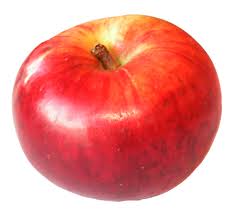 Загадка:
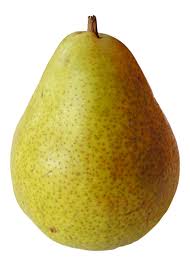 В садочке есть плод,Он сладок, как мёд,Румян, как калач,Но не круглый, как мяч, -Он под самой ножкойВытянут немножко.
Загадка:
Огурцы они как будто,Только связками растут,И на завтрак эти фруктыОбезьянам подают.
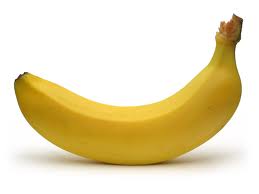 Загадка:
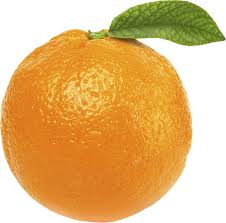 С оранжевой кожей,На мячик похожий,Но в центре не пусто,А сочно и вкусно.
Загадка:
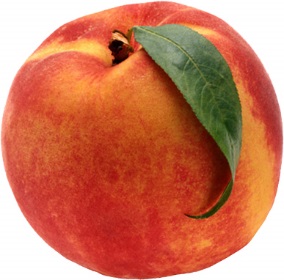 Абрикоса лучший друг. Рыженький, с пушком 
вокруг. Крупный, ароматный И на вкус приятный.
Пальчиковая Гимнастика: «Фруктовая ладошка»
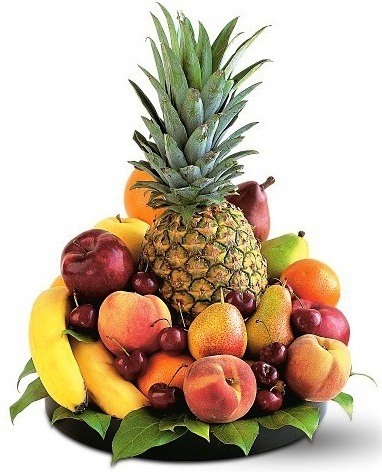 Этот пальчик – апельсин,Он, конечно, не один.Этот пальчик – слива,Вкусная, красивая.Этот пальчик – абрикос,Высоко на ветке рос.Этот пальчик – груша,Просит: «Ну-ка, скушай!»Этот пальчик – ананас,
Фрукт для вас и для нас.